Power BI生データからのレポート作成方法みかん編
2022年 7月 3日
bianchi57
目次
付録
 0．設定　　　　　　  1　～　  3　番

１．データ取得　   　   1　～　  7　番
２．クエリ操作　   　   8　～　20　番
３．モデリング　　　21　～　26　番
４．レポート作成　　27　～　44　番
0.付録
１．ツールバーの「ファイル」をクリックする
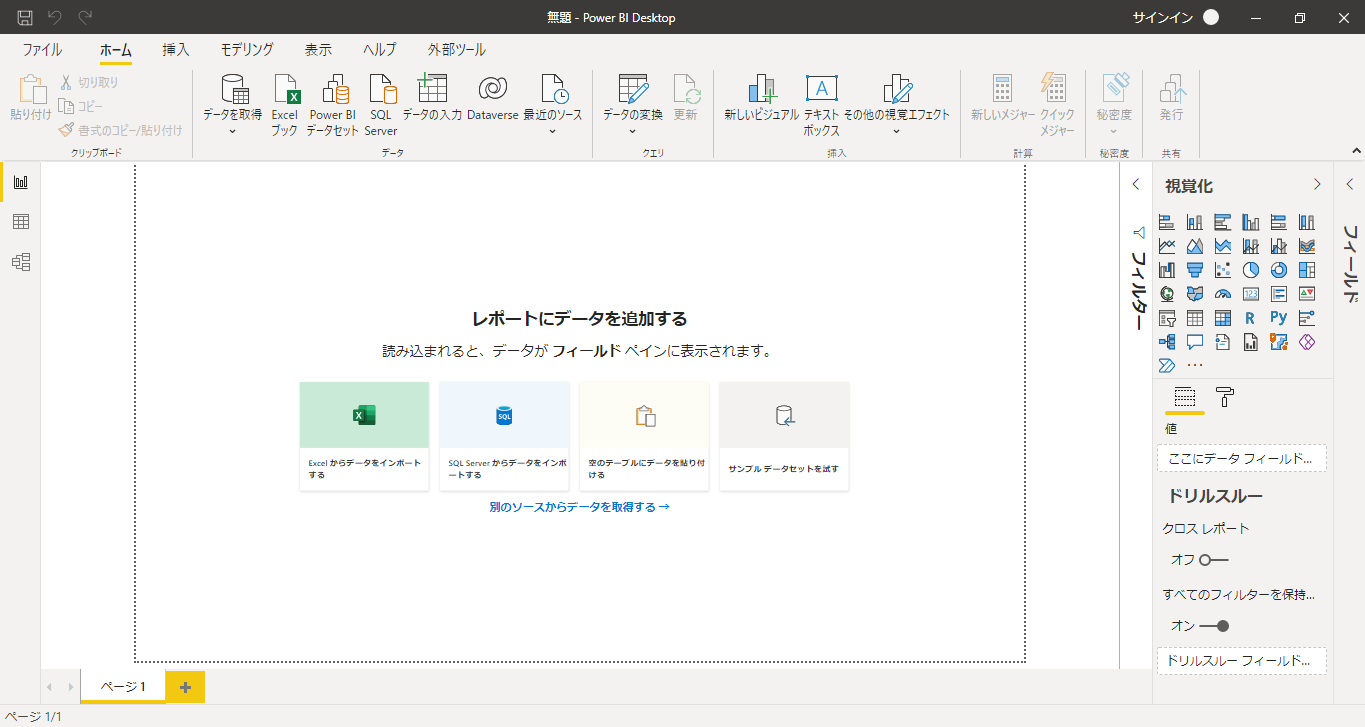 0.付録
２．「オプションと設定」をクリックし、「オプション」を選択する。
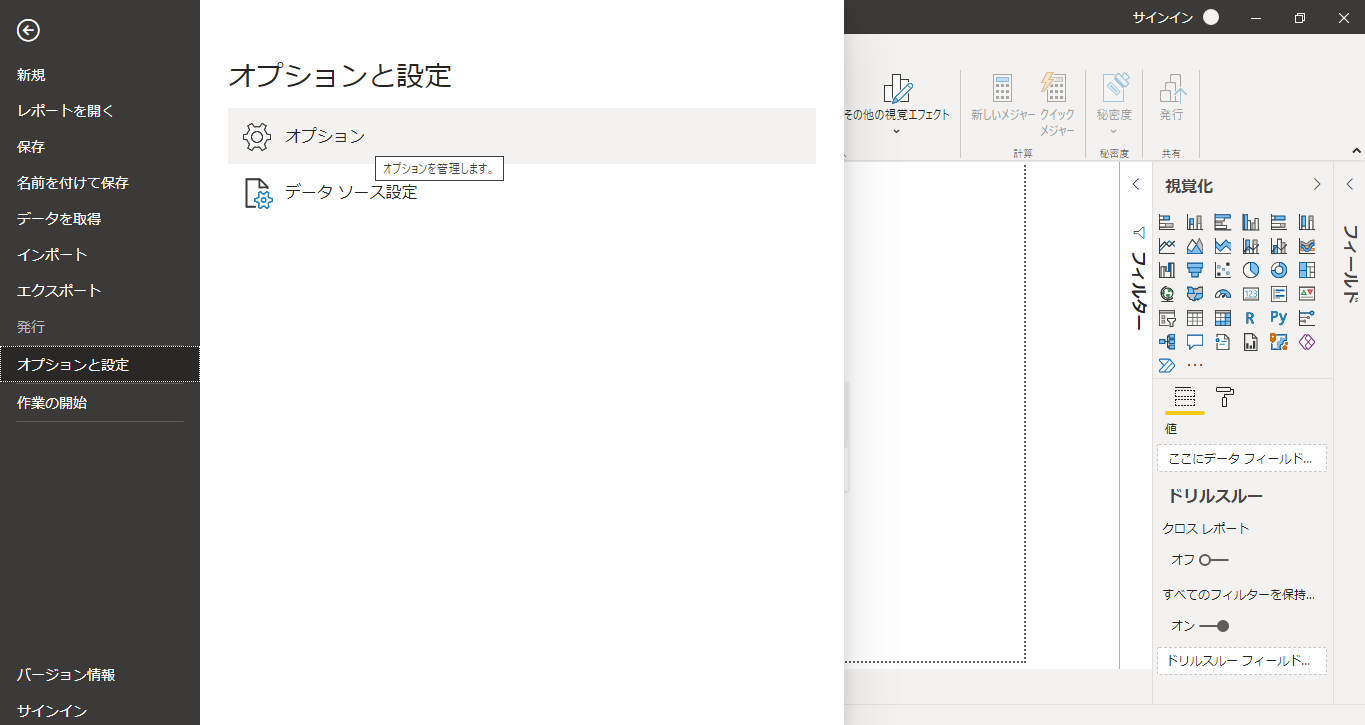 0.付録
３．「グローバル」＞「セキュリティー」の、
　　「地図と塗り分け地図の画像」＞「地図と塗り分け地図の画像を使用する」の
チェックボックスをつける
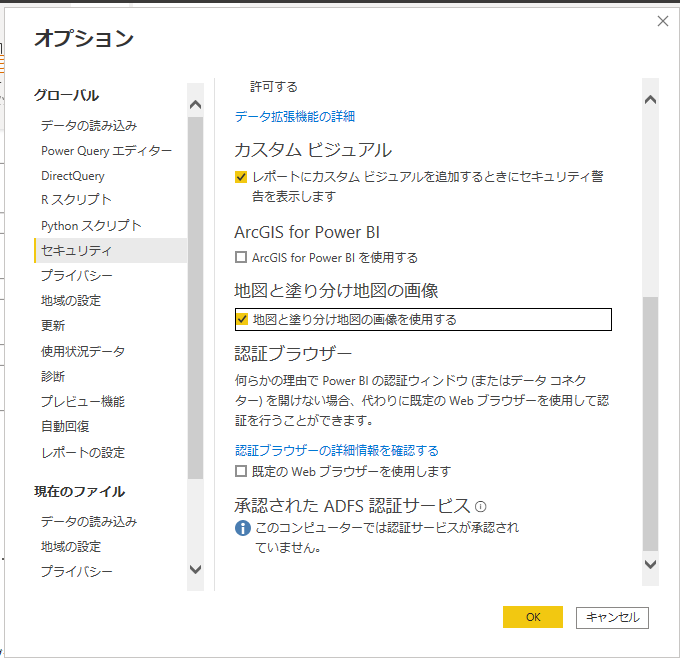 1.データ取得
１．データを取得　＞　詳細　を選ぶ
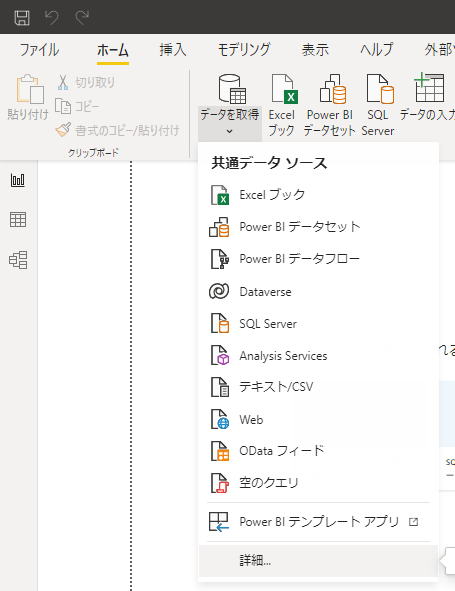 1.データ取得
２．フォルダ　＞　接続　を選ぶ
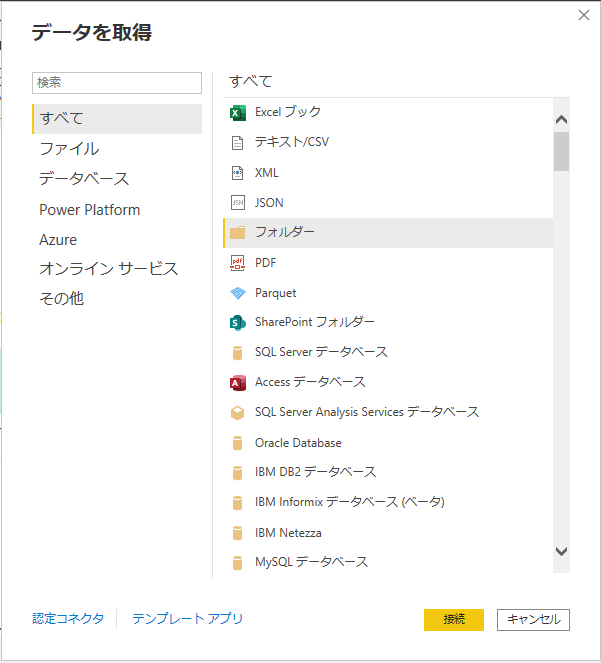 1.データ取得
３．「参照」を押し、販売データが保存されているフォルダ「1_みかん」のパスを指定し「OK」を押す。
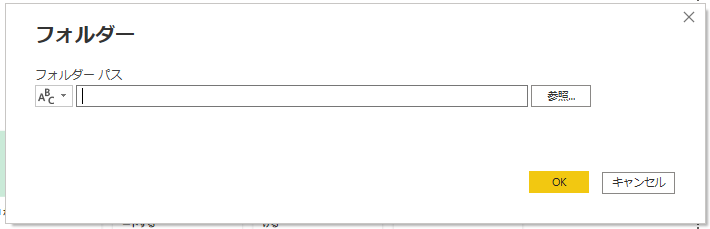 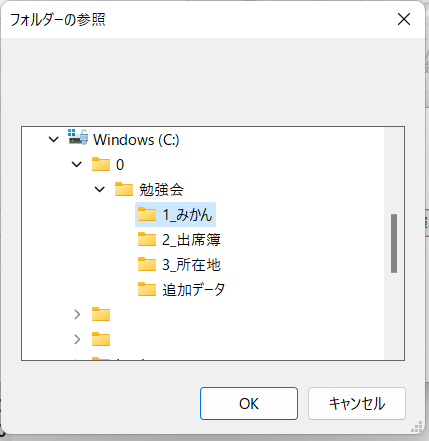 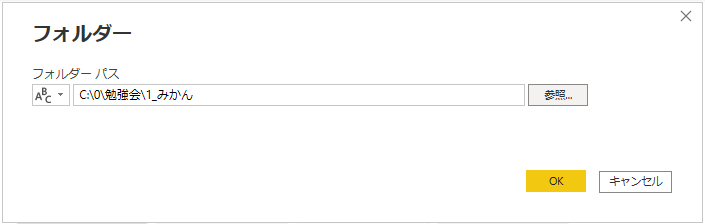 1.データ取得
４．「結合▼」の「▼」を押して「結合および読み込み」を選択する。
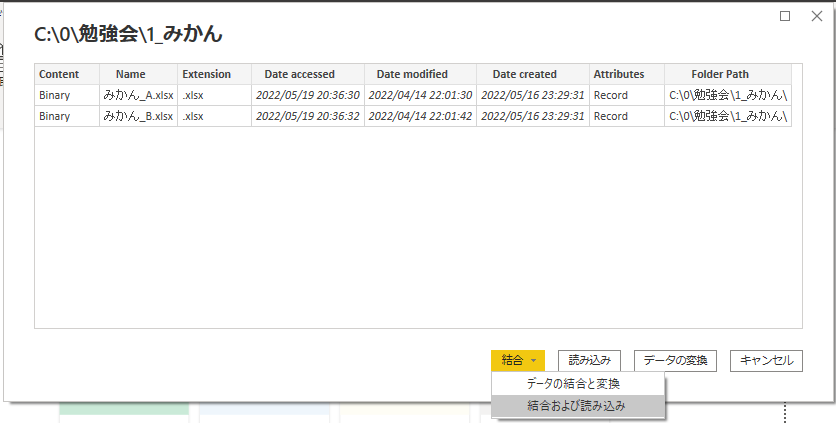 1.データ取得
５．「テーブル1」を選択しOKを押す。
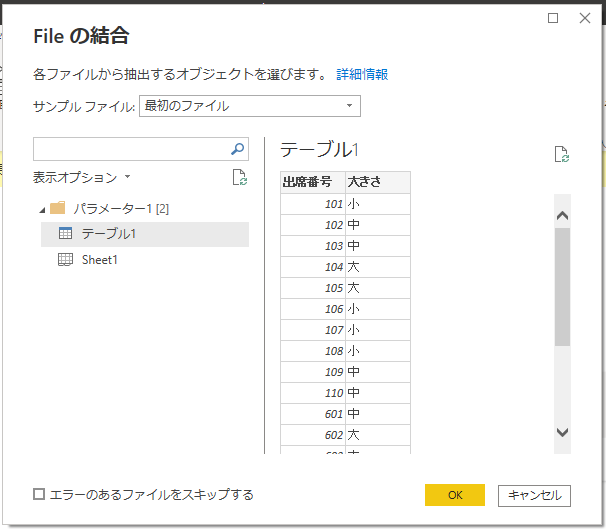 1.データ取得
６．「データ取得」＞「フォルダ」＞「参照」＞「2_出席簿」パスを指定しOKを押す。
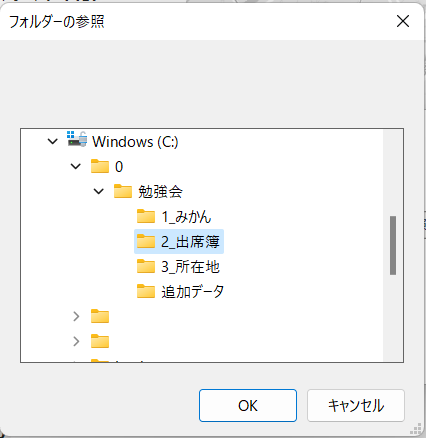 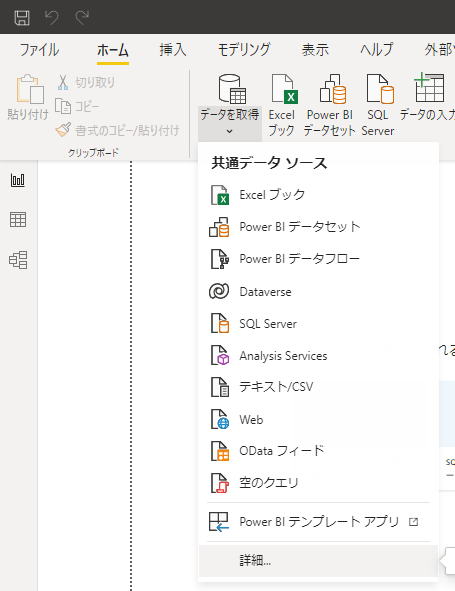 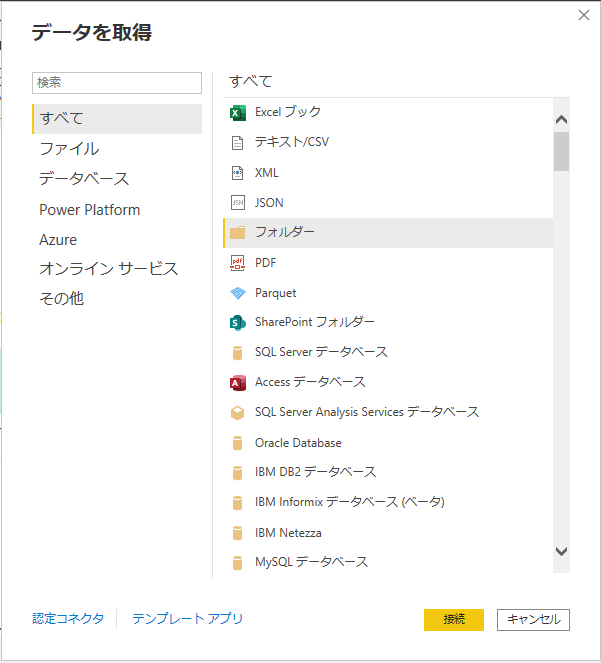 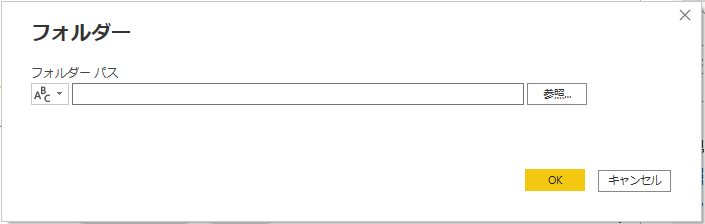 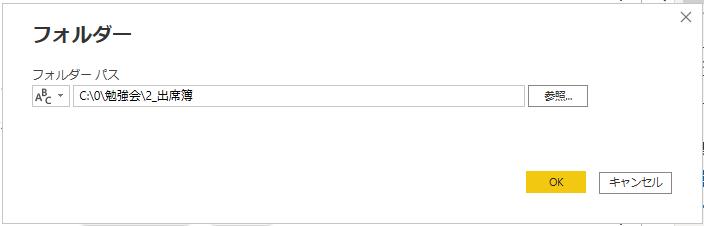 「結合▼」の「▼」を押し「結合および読み込み」選択
「テーブル1」を選択し「OK」を押す。
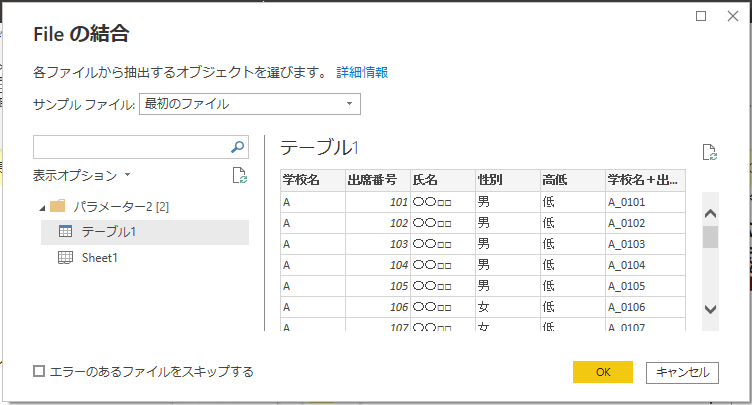 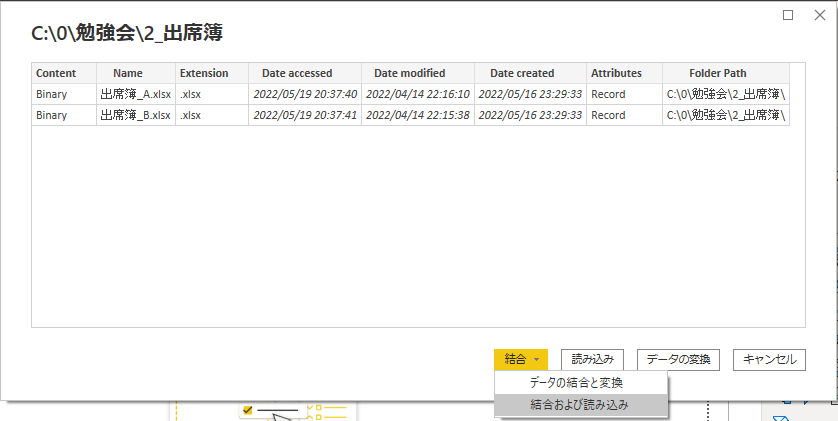 1.データ取得
7．Excelブック　を選ぶ
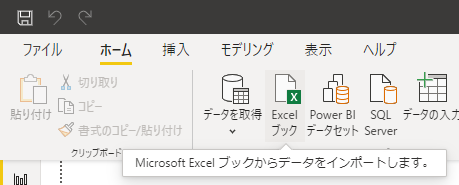 「所在地.xlsx」ファイルを選択し開くを押す。
「テーブル2」をチェックし「読み込み」を押す。
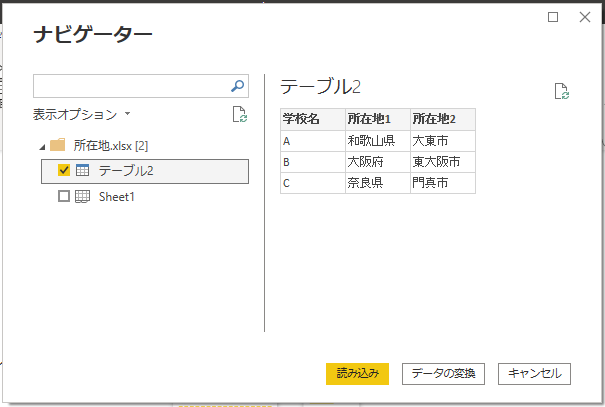 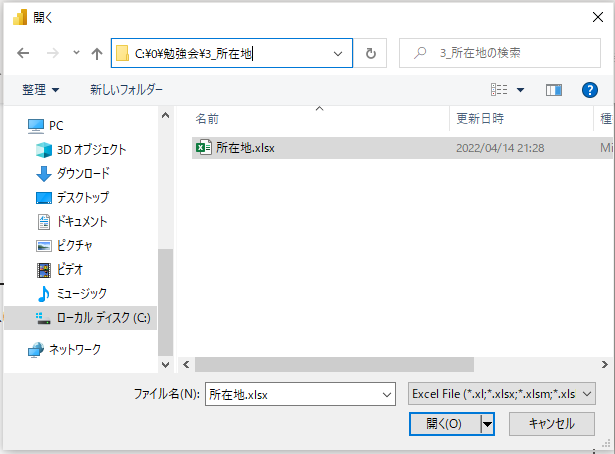 2.クエリ操作
8．「データの変換」を選択する。
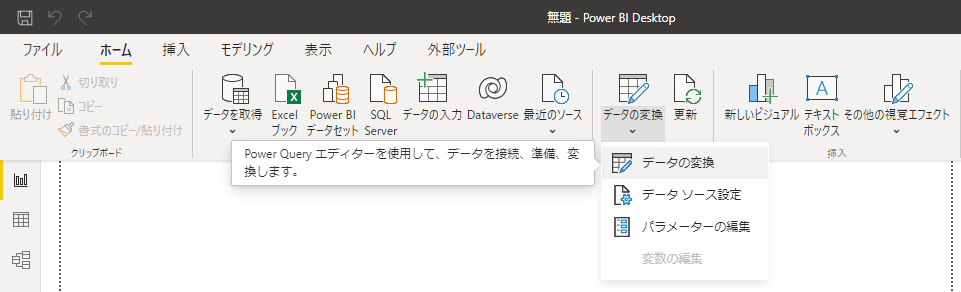 2.クエリ操作
9．「変更された型」をクリックし、左側の「×」をクリックする→（削除される）
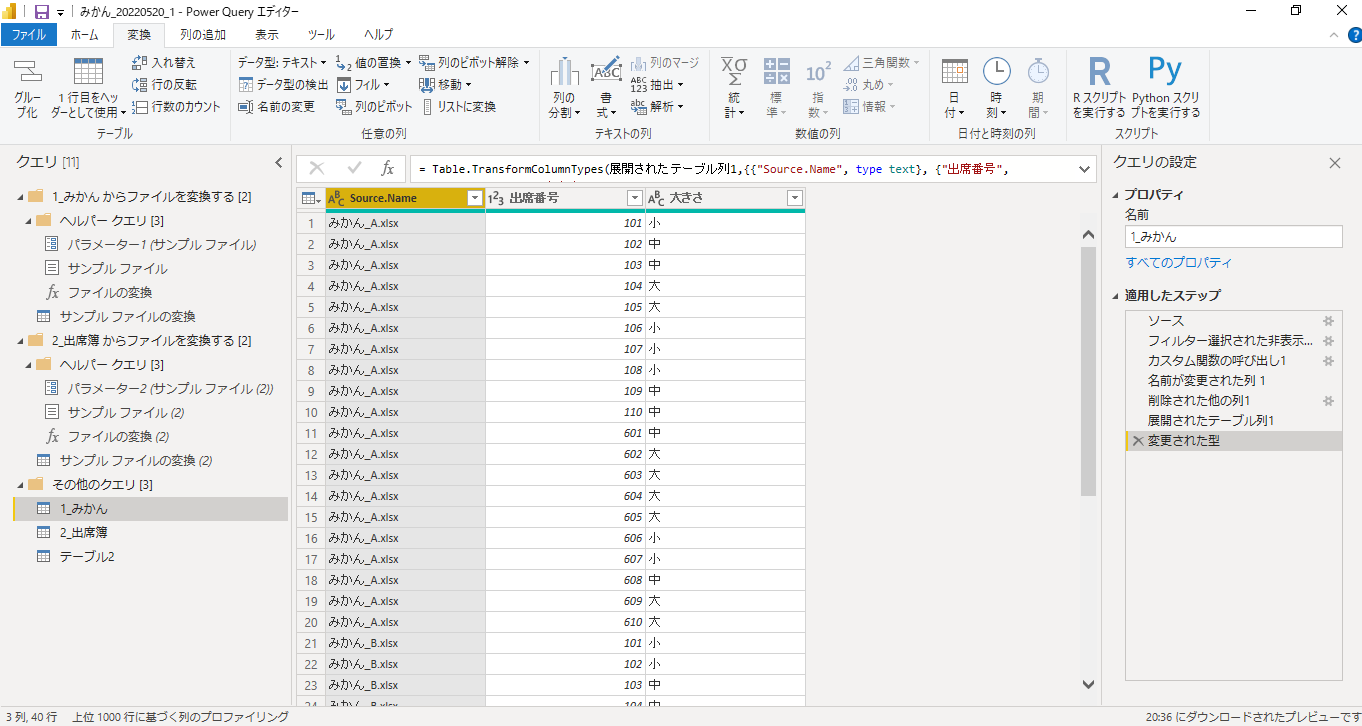 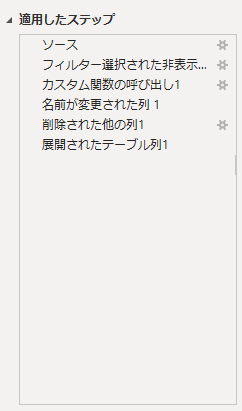 2.クエリ操作
１0．「1_みかん」　＞　「変換」　＞　「Source.Name」を選択する
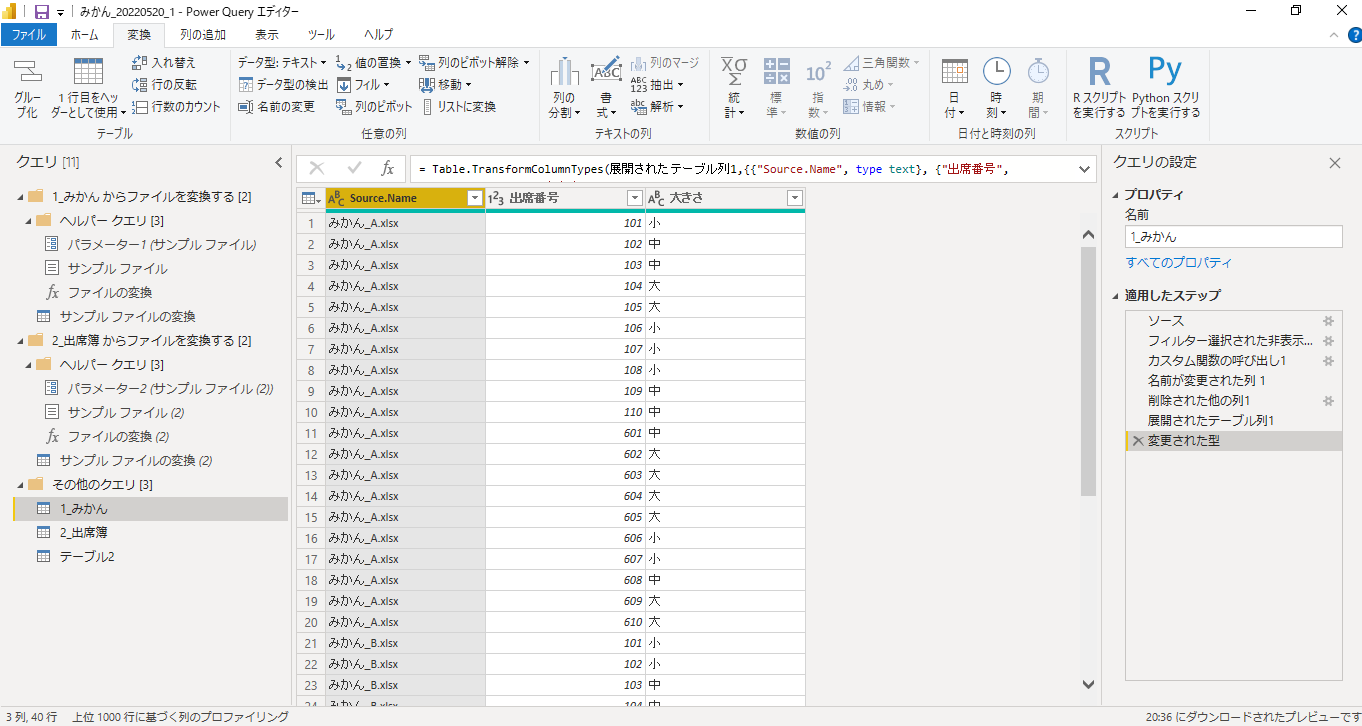 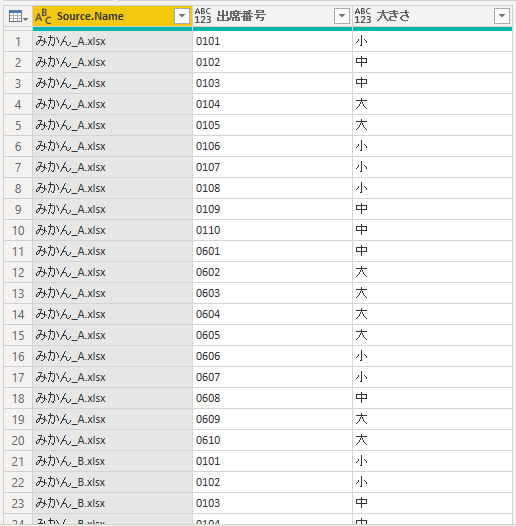 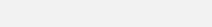 2.クエリ操作
１1．「列の分割」　＞　「区切り記号による分割」を選択する
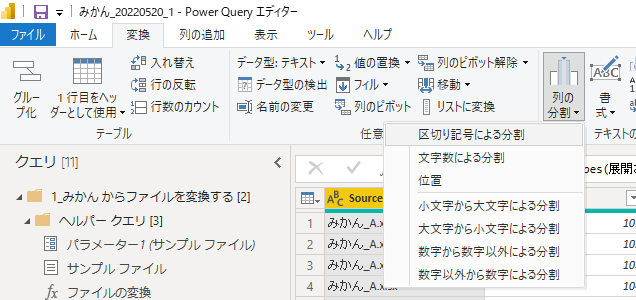 2.クエリ操作
１2．「ーーカスタムーー」　＞　「_(アンダーバー)」を確認し、「OK」を選択する
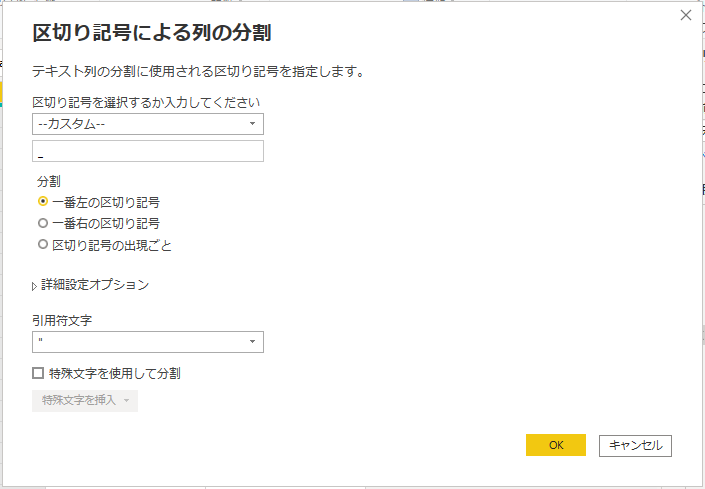 2.クエリ操作
１3．「 Source.Name.2 」を選択する
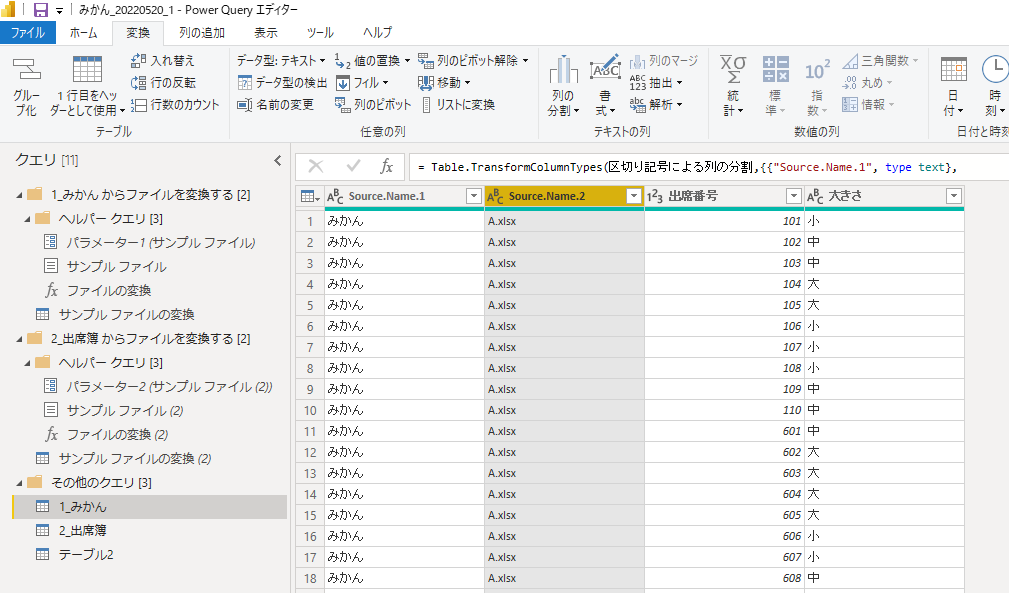 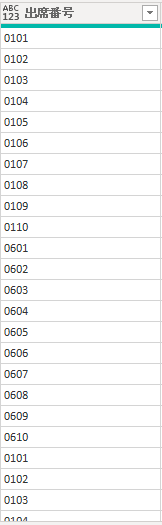 2.クエリ操作
１4．「列の分割」　＞　「区切り記号による分割」を選択する
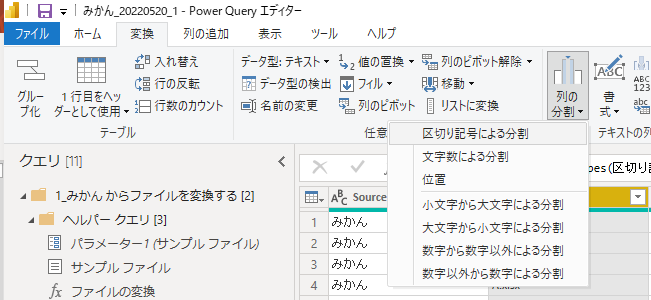 2.クエリ操作
１5． 「ーーカスタムーー」　＞　「.(ドット)」を確認し、 「OK」を選択する
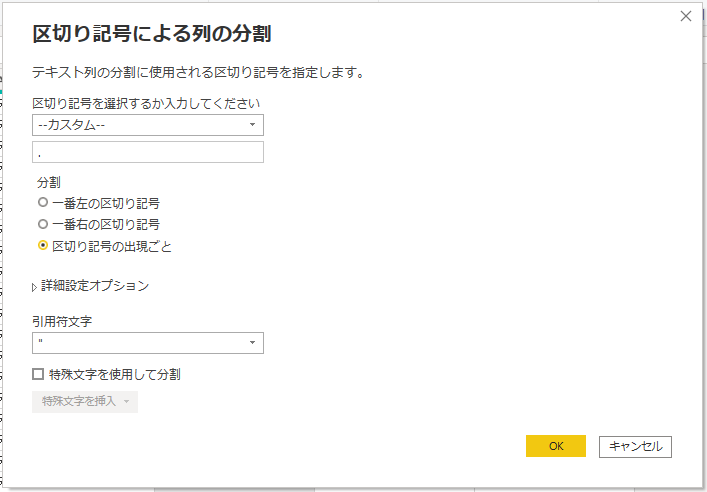 2.クエリ操作
１6．コントロールを押しながら「 Source.Name.1 」と「 Source.Name.2 」を選択し右クリック「列の削除」
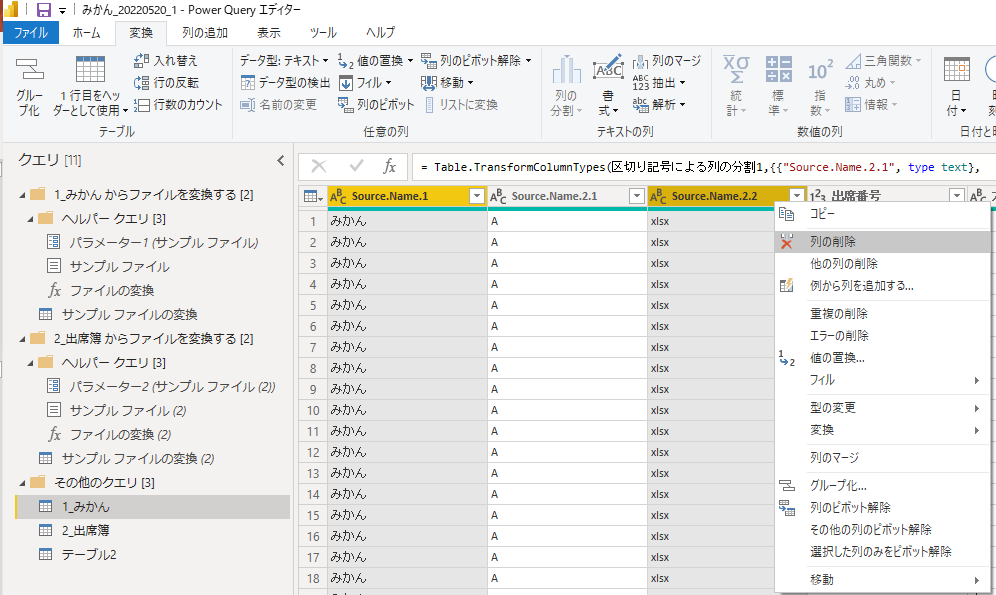 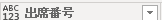 2.クエリ操作
１7．「 Source.Name.2.1 」を右クリック「名前の変更」を押し「学校名」に変更してEnter
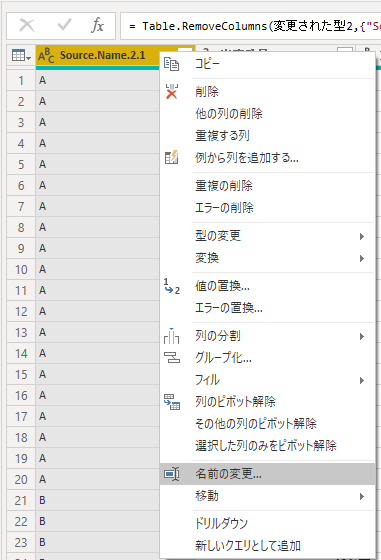 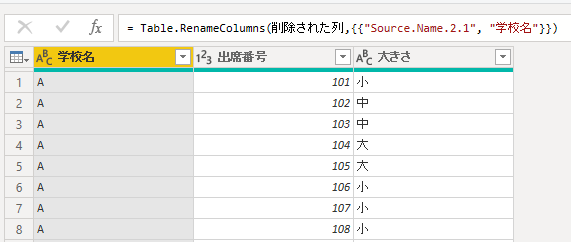 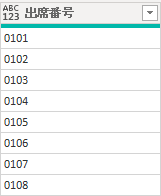 2.クエリ操作
１8．「 列の追加 」＞「カスタム列」をクリック
「 列の追加 」＞「カスタム列」をクリック
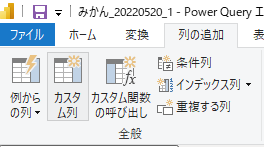 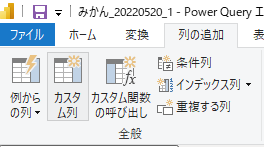 「学校名＋出席番号」、
「＝[学校名]&”_”&[出席番号]」と入力しOKを押す
「 個数 」＞「＝1」を入力しOKをクリック
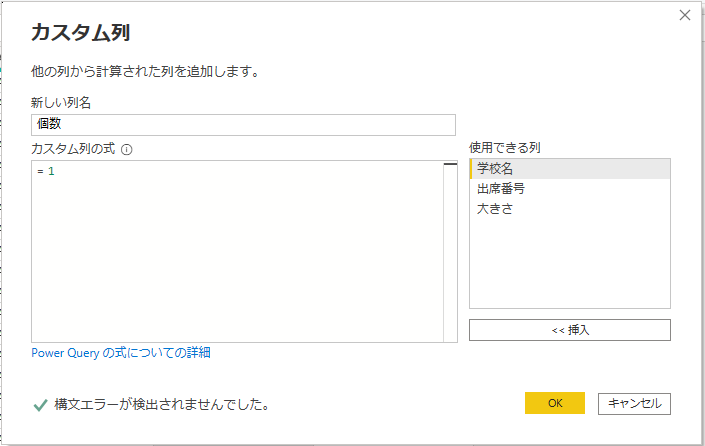 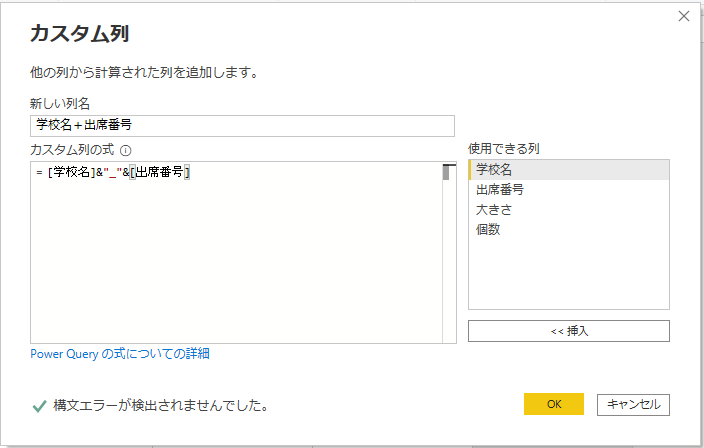 2.クエリ操作
１9．「 個数 」と「学校＋出席簿」が追加された
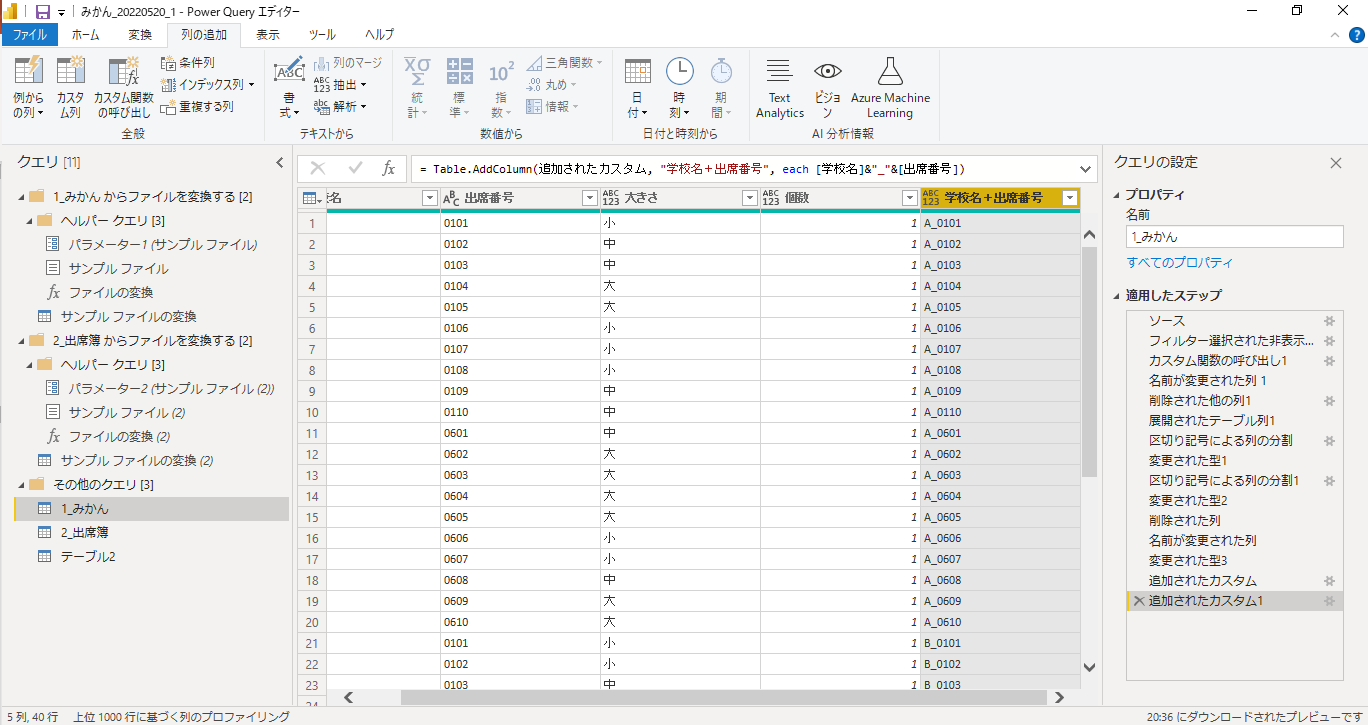 2.クエリ操作
20．「 テーブル2」を右クリックし「名前の変更」を選択し「所在地」に変更しEnter
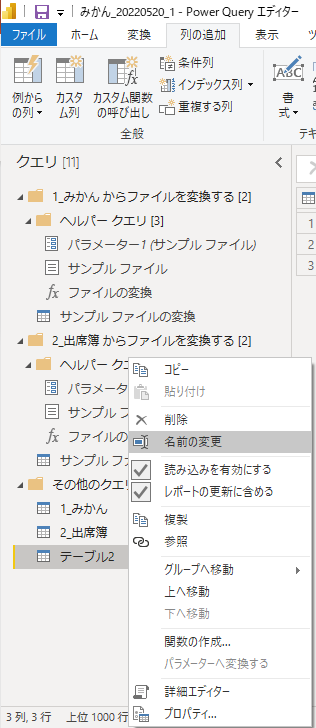 「 ホーム」＞「閉じて適用」をクリック
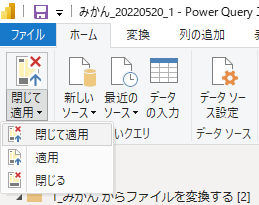 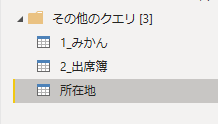 3.モデリング
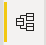 21．　　　(モデル)をクリック＞3つのテーブルを下図のように移動し、学校名をつなぐ線を右クリック＞削除
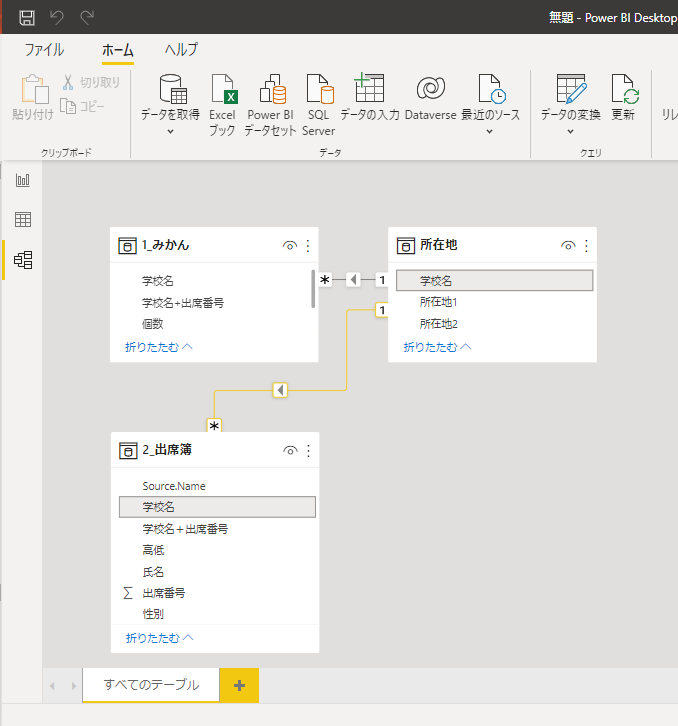 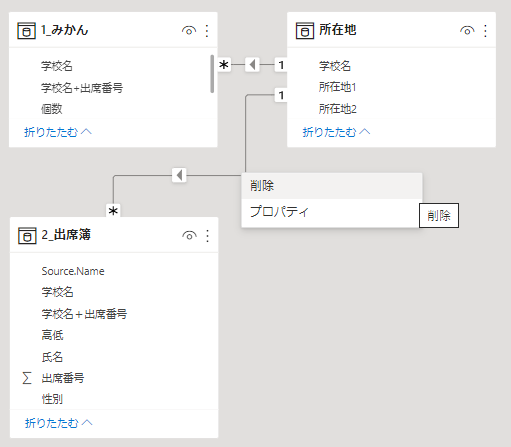 3.モデリング
22．「1_みかん」と「2_出席簿」の「学校名+出席番号」が線でつながっていない場合
　　　ドラッグしてつなぐ
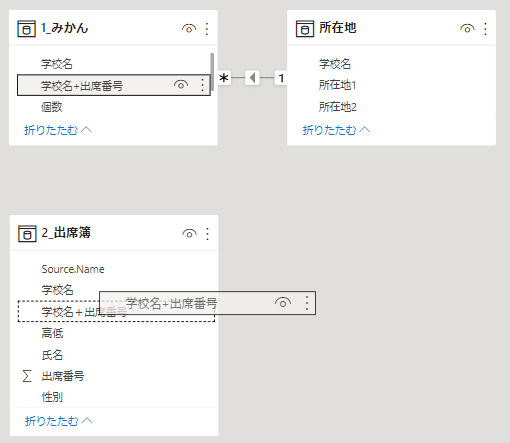 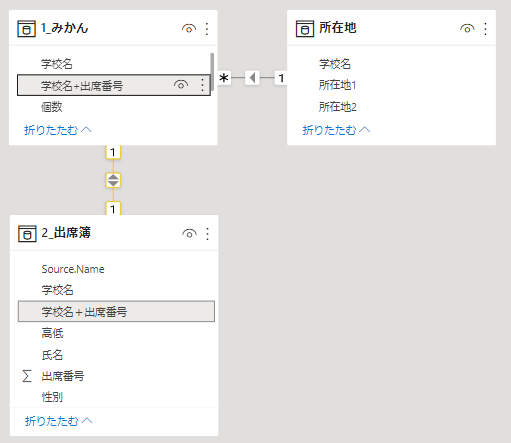 3.モデリング
23．「1_みかん」と「2_出席簿」の「学校名+出席番号」が点線でつながっている場合
　　「このリレーション…」をチェックする
点線が実線に変更された
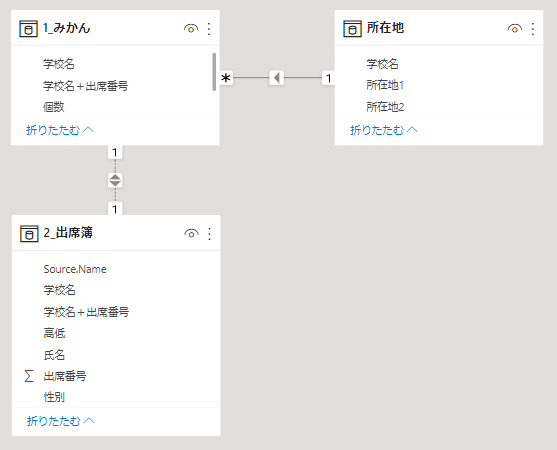 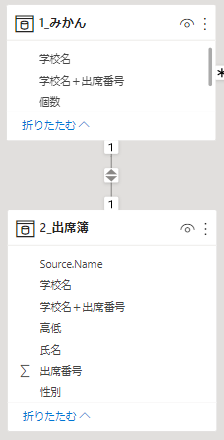 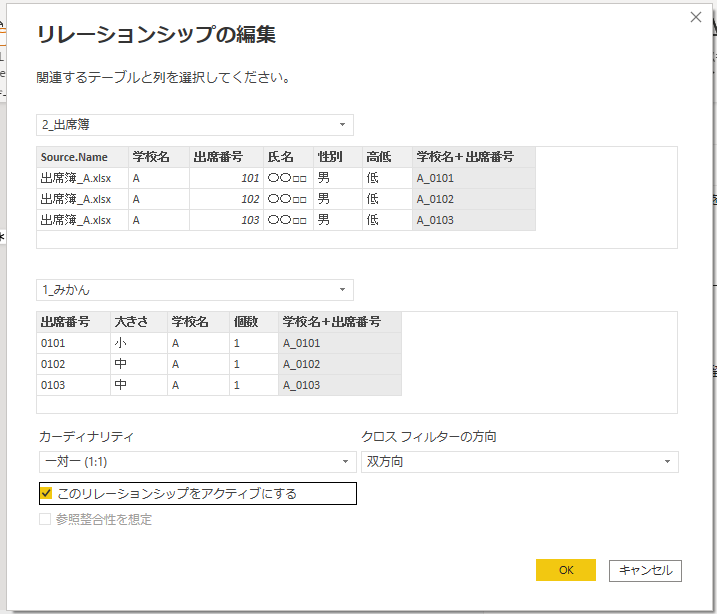 3.モデリング
24．「1_みかん」の「個数」をクリック、プロパティーの書式設定「データ型」と「書式」を「整数」にする
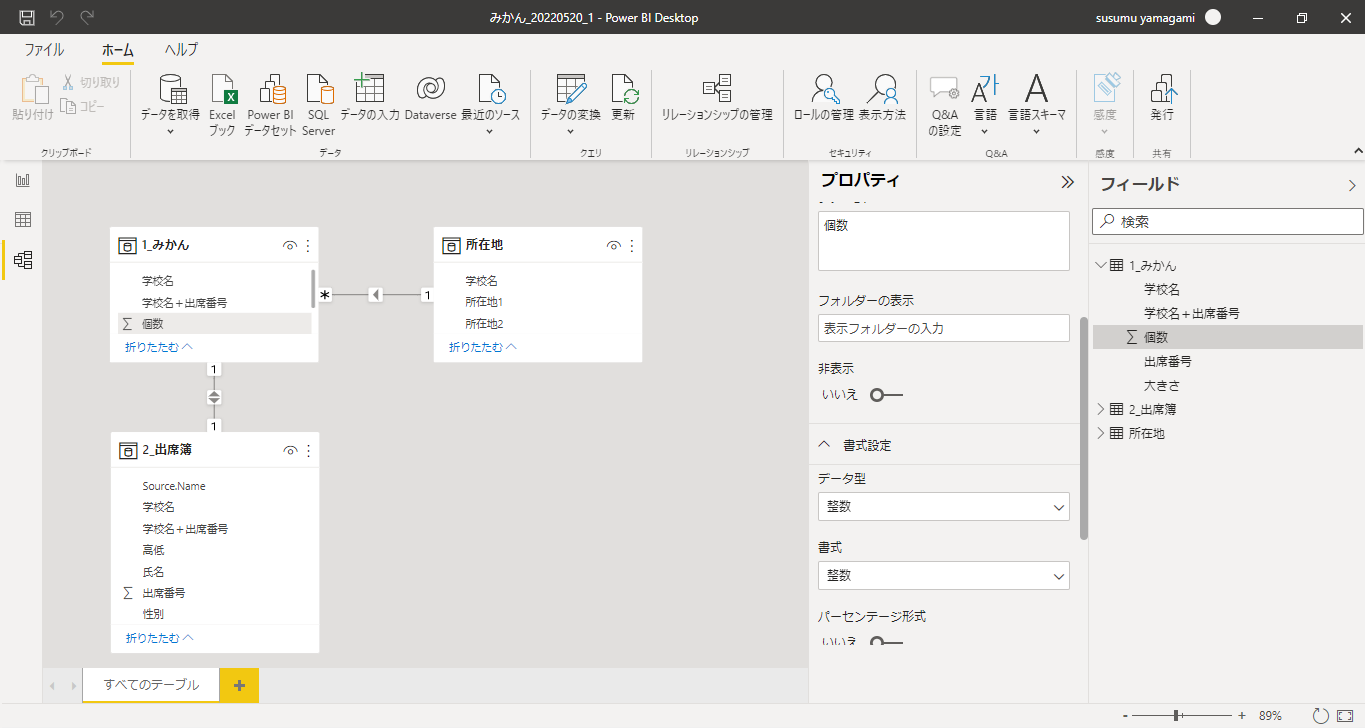 3.モデリング
25．「所在地1」クリック＞プロパティー詳細クリック＞「データカテゴリ」を「州または都道府県」選択
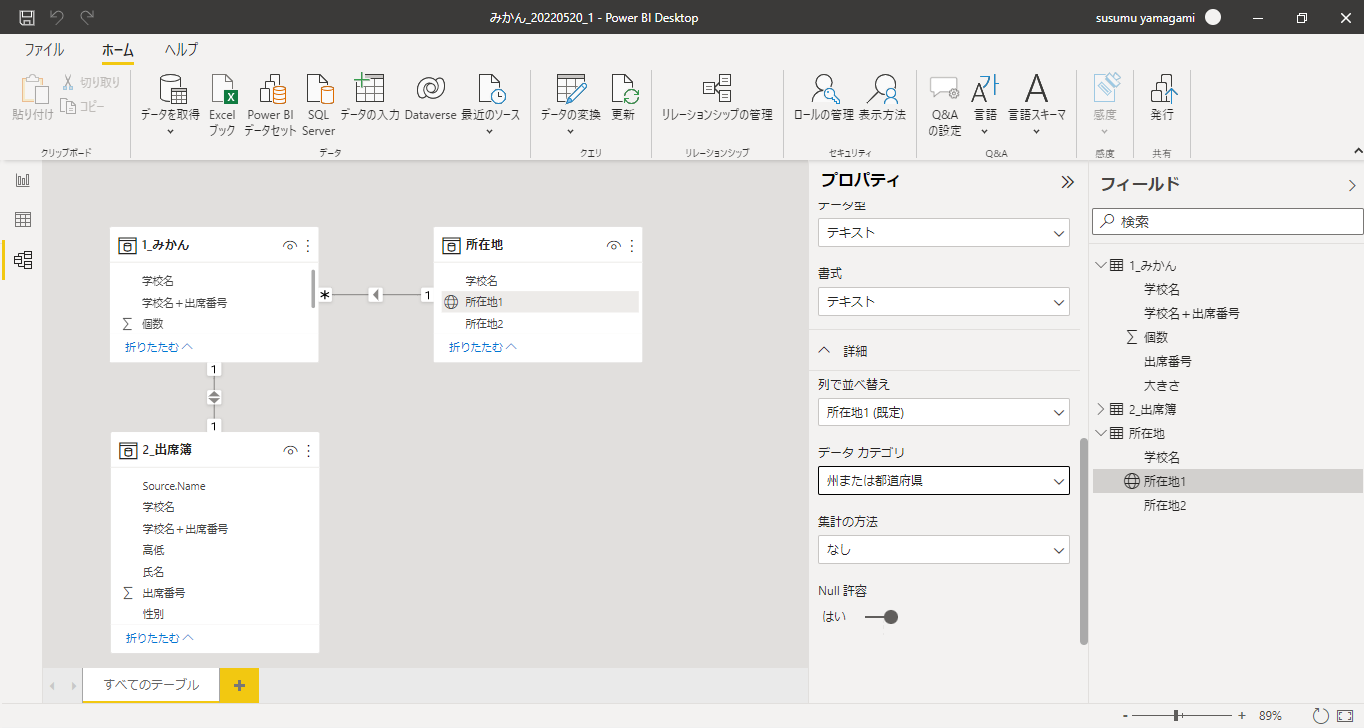 3.モデリング
26．「所在地1」クリック＞プロパティー詳細クリック＞「データカテゴリ」を「市区町村」選択
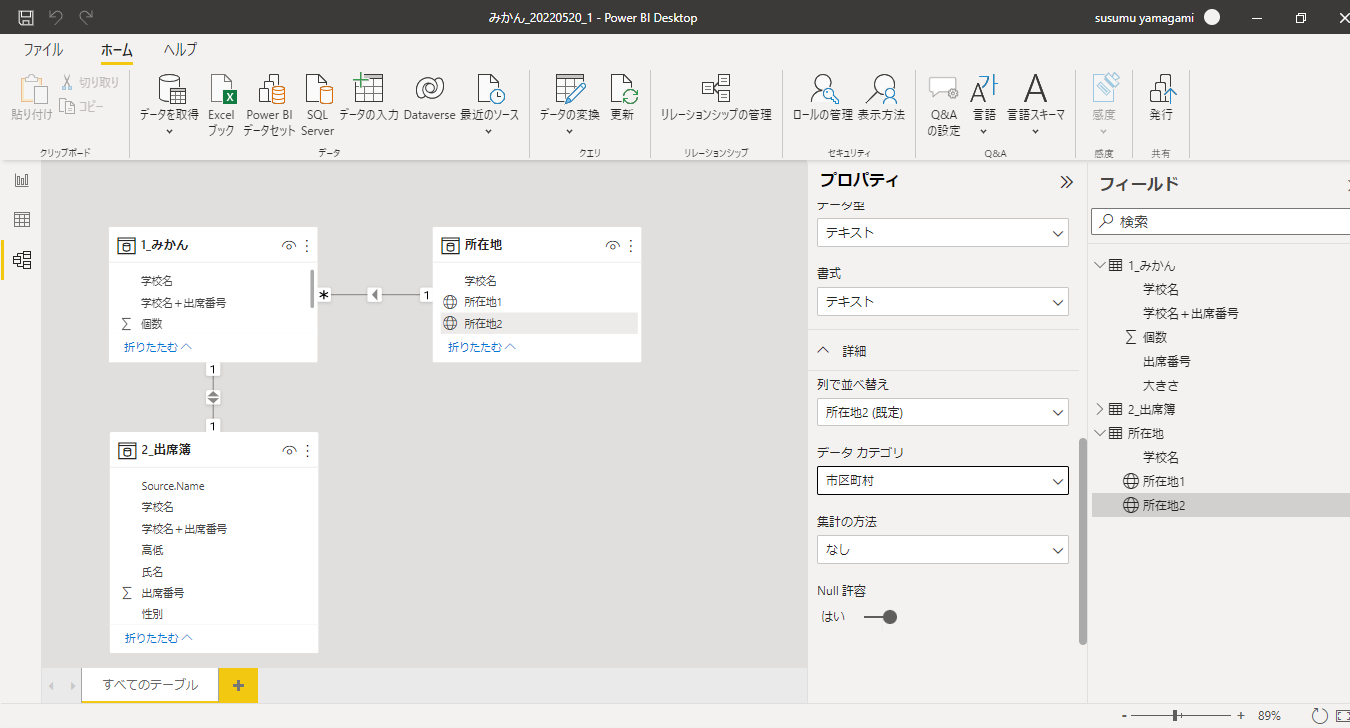 4.レポート作成
27．画面左側の　レポート　ボタンを押す
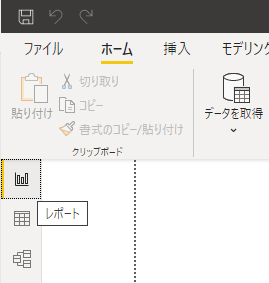 4.レポート作成
28．ページ1を「説明」に変更、「みかん+地図」「みかん+棒グラフ」ページを追加
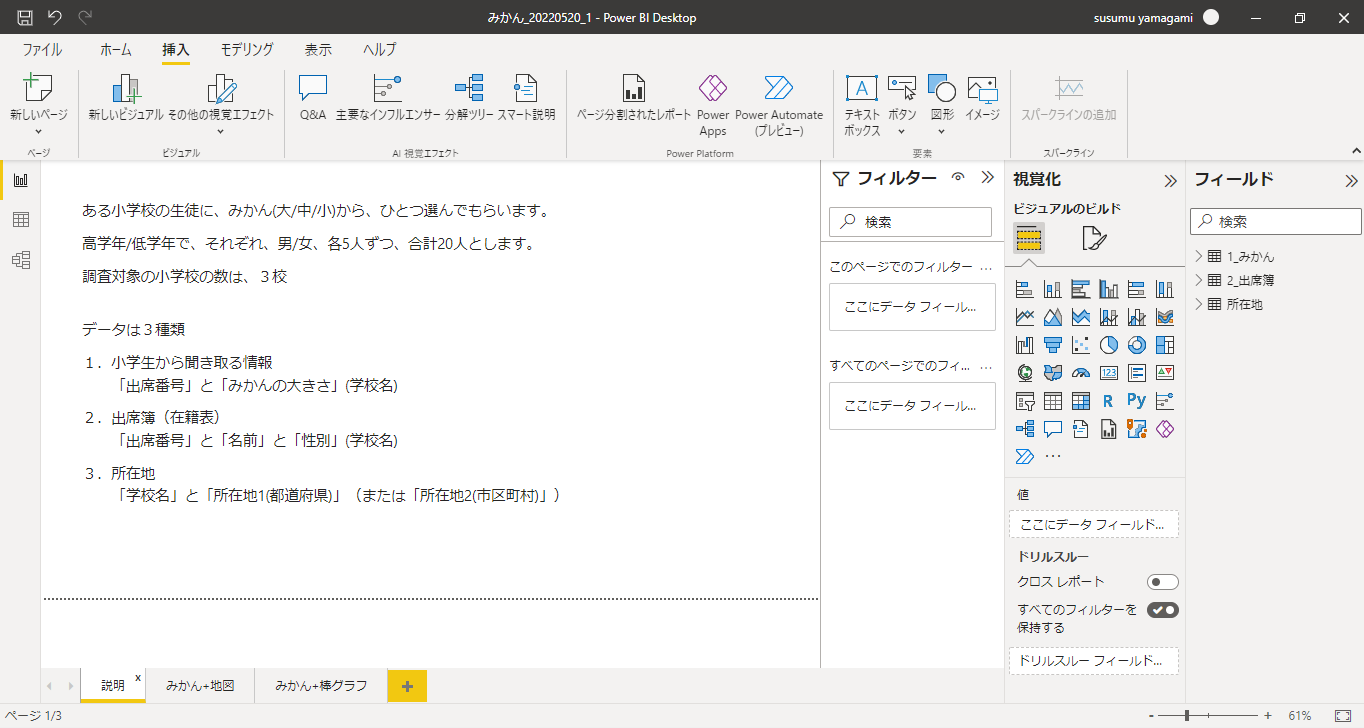 4.レポート作成
29．視覚化のスライサーをクリック＞フィールドに「学校名」を入れる
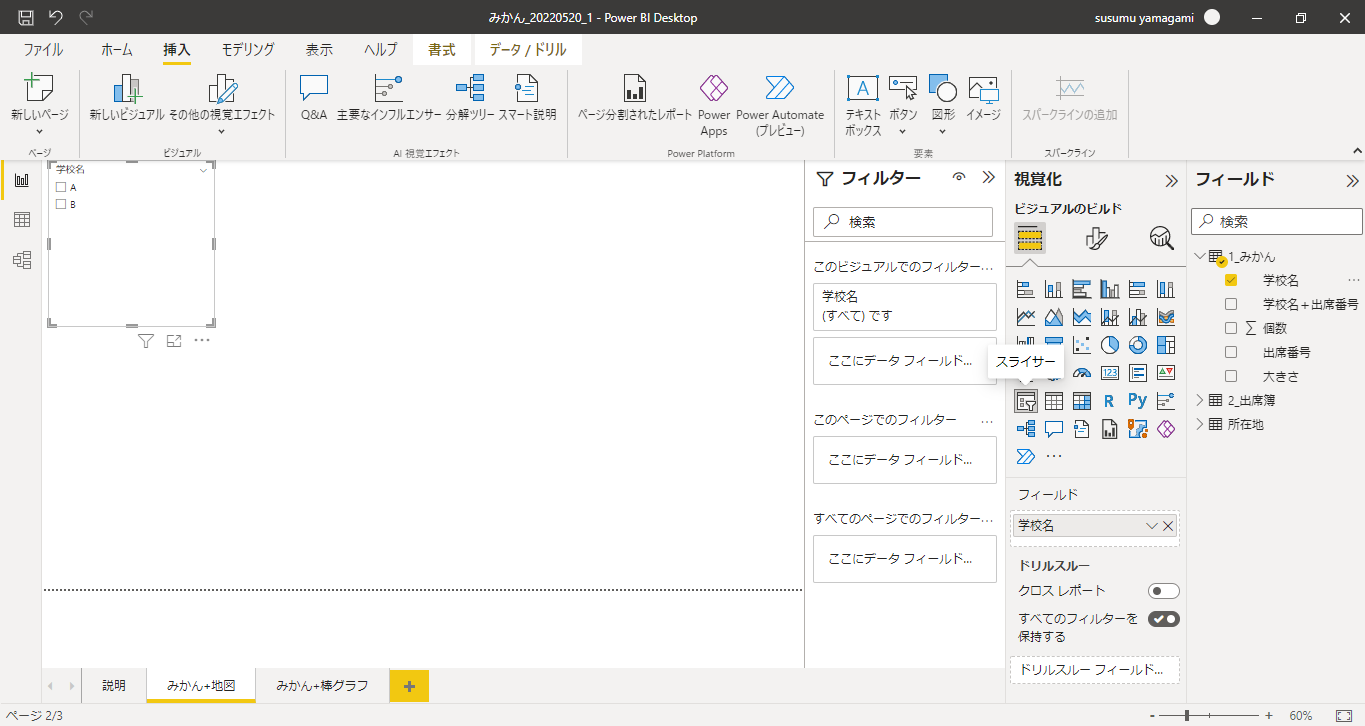 4.レポート作成
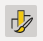 30．視覚化の　　をクリック＞ビジュアル＞スライサーの設定＞オプション＞方向＞「横」にする
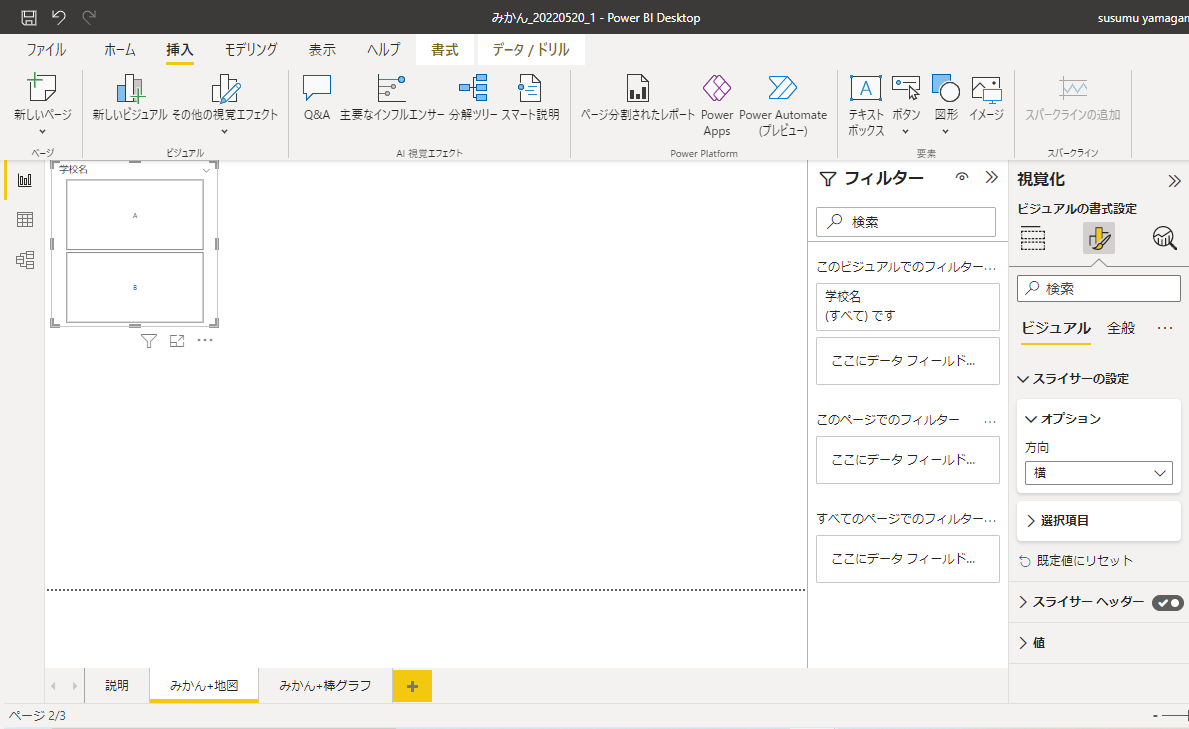 4.レポート作成
31．スライサーのサイズを調整する
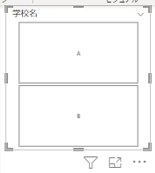 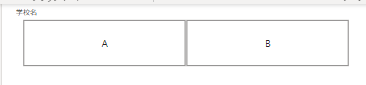 4.レポート作成
32．スライサーのサイズを調整して、コピー＆ペーストで４こ並べる
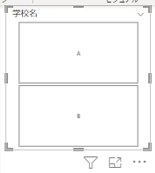 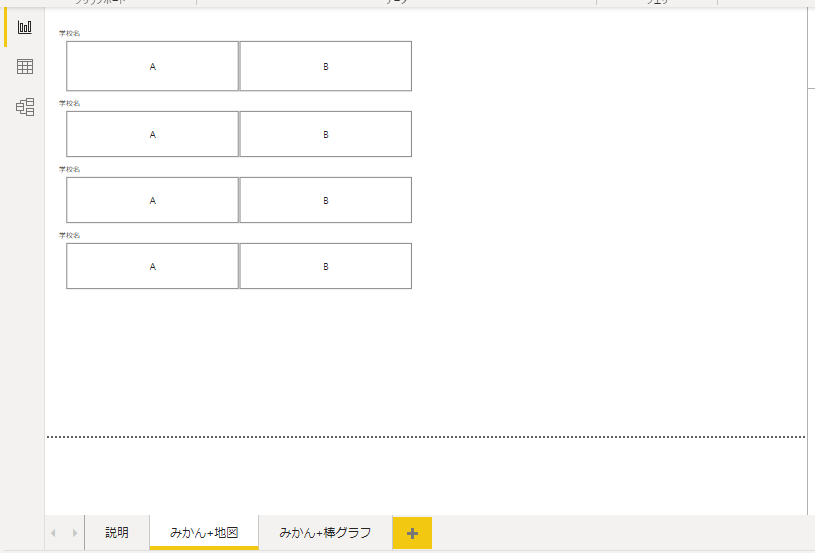 4.レポート作成
33．各スライサーをクリックして、フィールドに上から「性別」「高低」「大きさ」に入れ替える
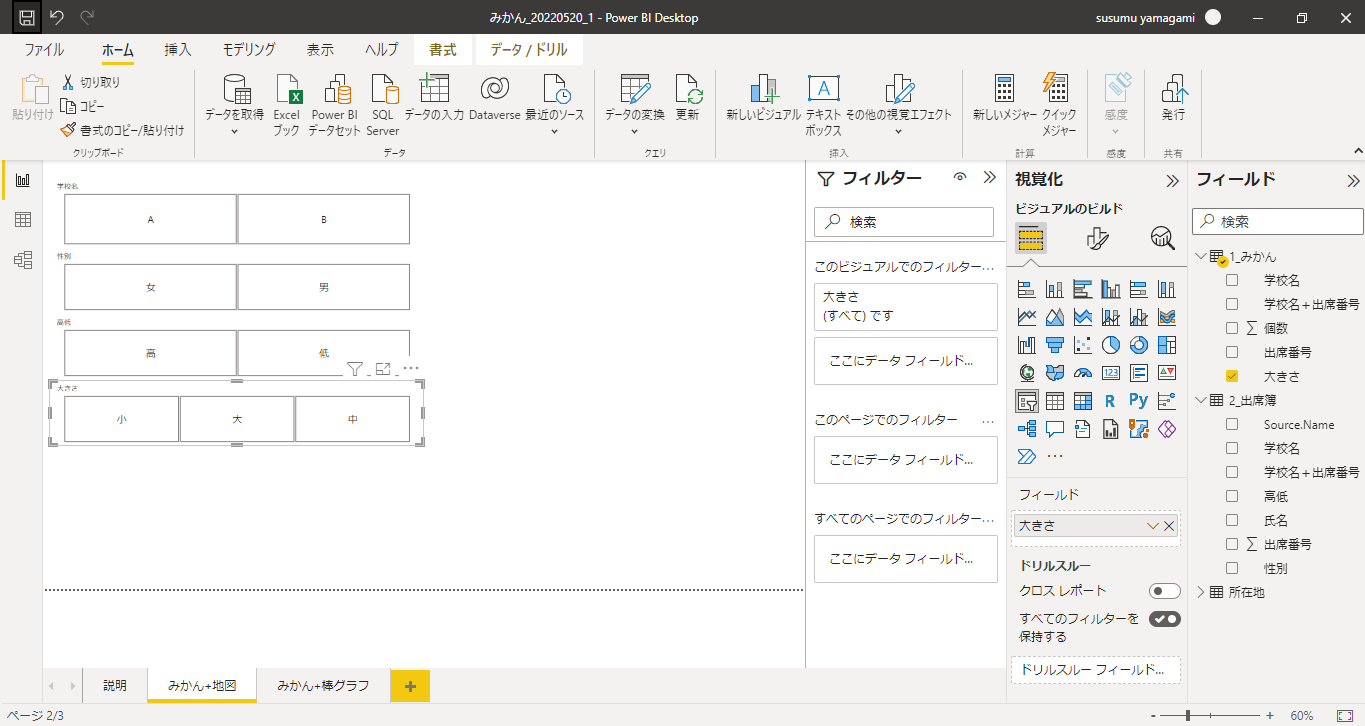 4.レポート作成
34．円グラフをクリックし、凡例：「大きさ」、値：「個数」を入れる
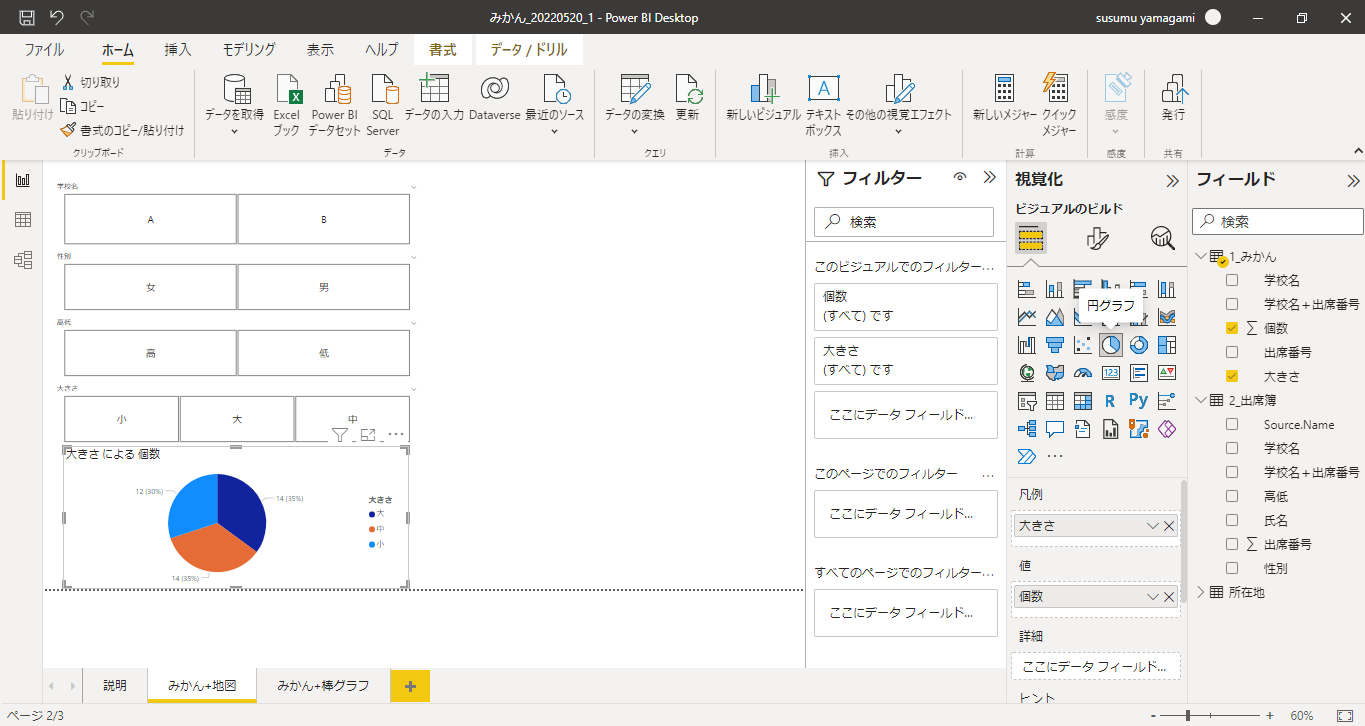 4.レポート作成
35．　　をクリックし、🔎に「フォント」入力、フォント2か所を「15」に変更する
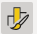 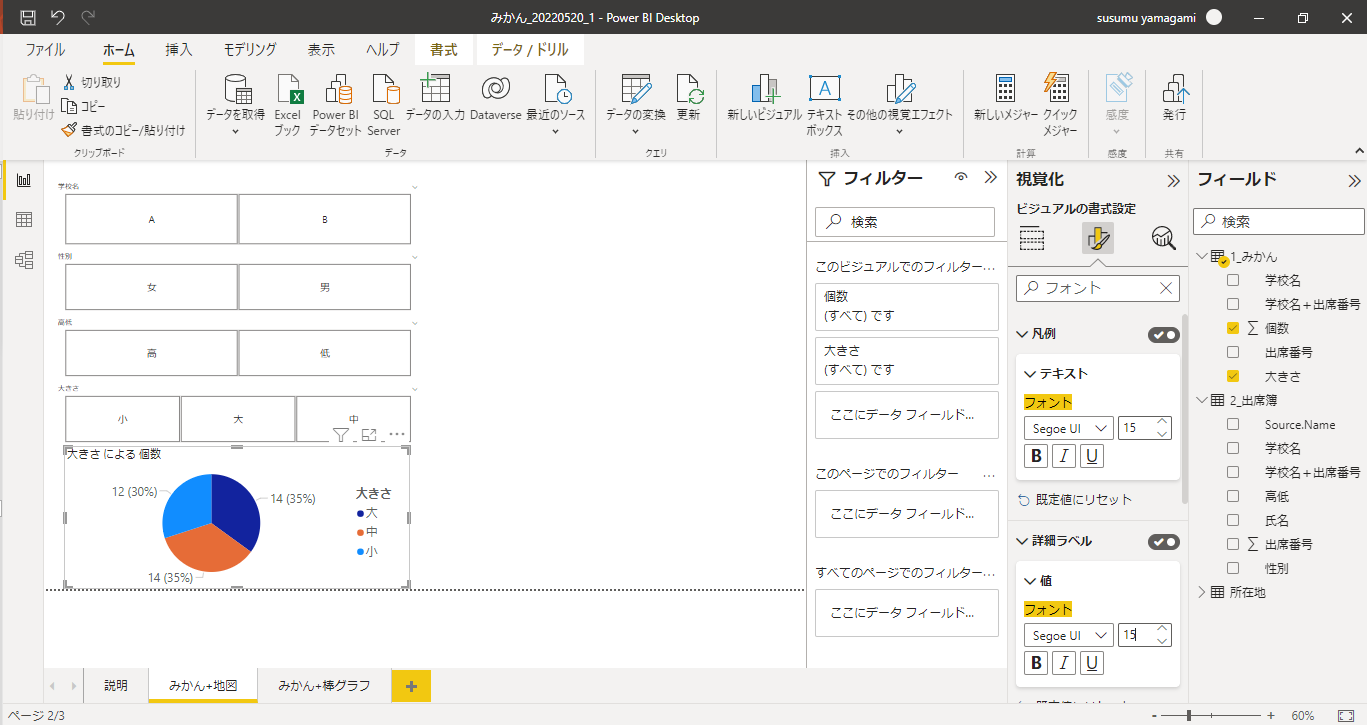 4.レポート作成
36．マトリックスをクリックし、行：「学校名」、列：「性別」「高低」、値：「個数」を入れる
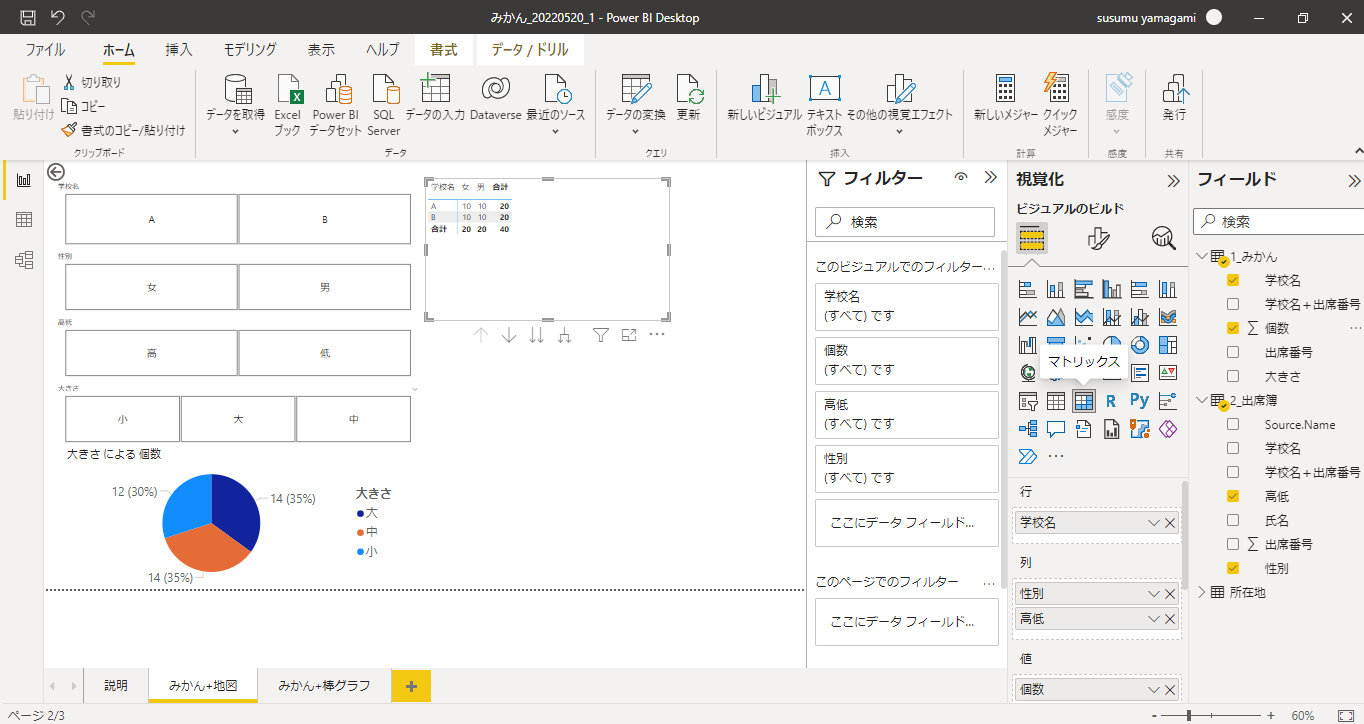 4.レポート作成
37．　　をクリックすると、「高低」の項目が表示される
をクリック、フォント
　　　2か所を「15」にする
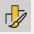 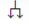 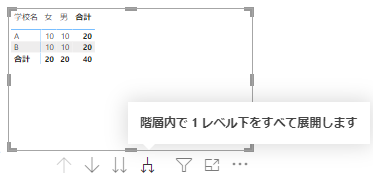 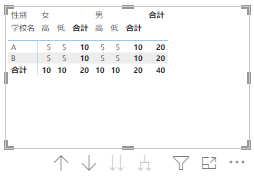 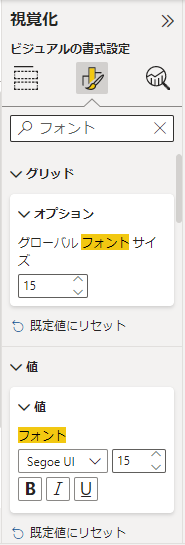 文字サイズが大きくなった
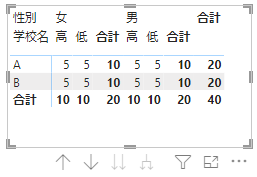 4.レポート作成
38．マトリックスを２こ追加(コピーペースト)し、行/列/値に下図の項目に入れ替える
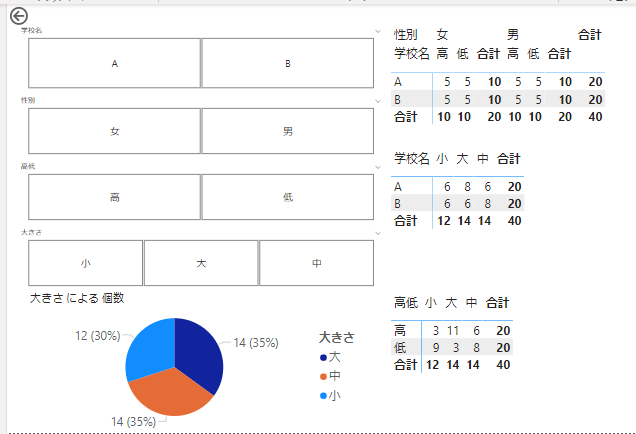 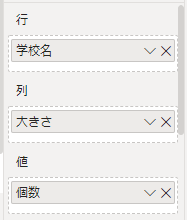 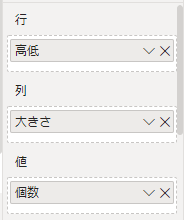 4.レポート作成
39．マップをクリックし、場所：「所在地2」、凡例：「大きさ」、バブル サイズ：「個数」を入れる
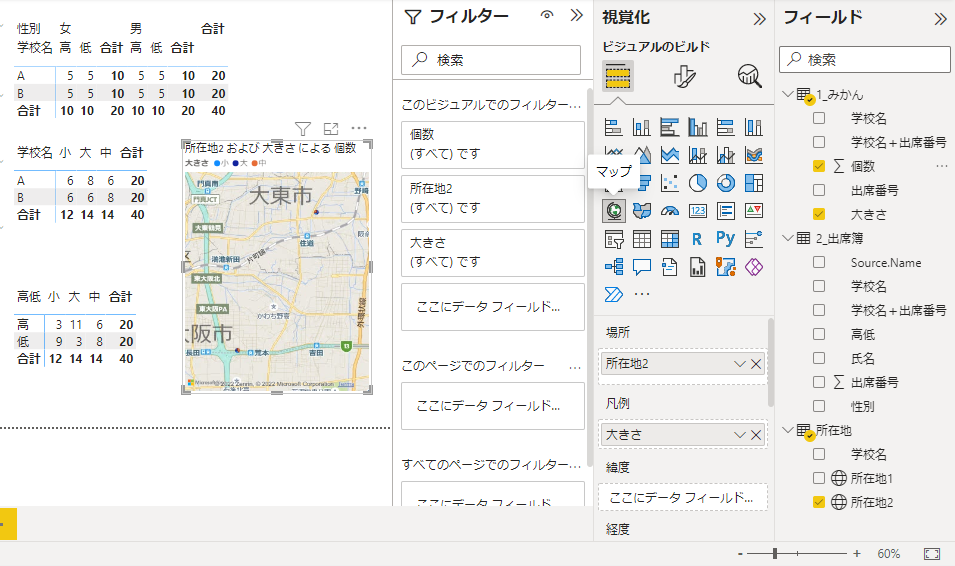 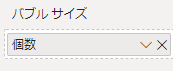 4.レポート作成
40．　　をクリックし、下図「グレースケール」「100」選択、「カテゴリラベル」にチェック入れいる
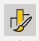 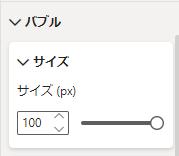 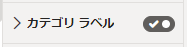 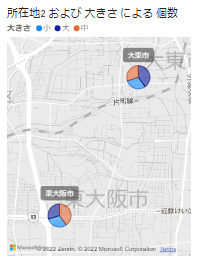 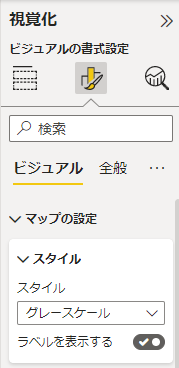 4.レポート作成
41．「みかん+地図」ページをコピーし「みかん+棒グラフ」に貼り付け、「同期しません」選択
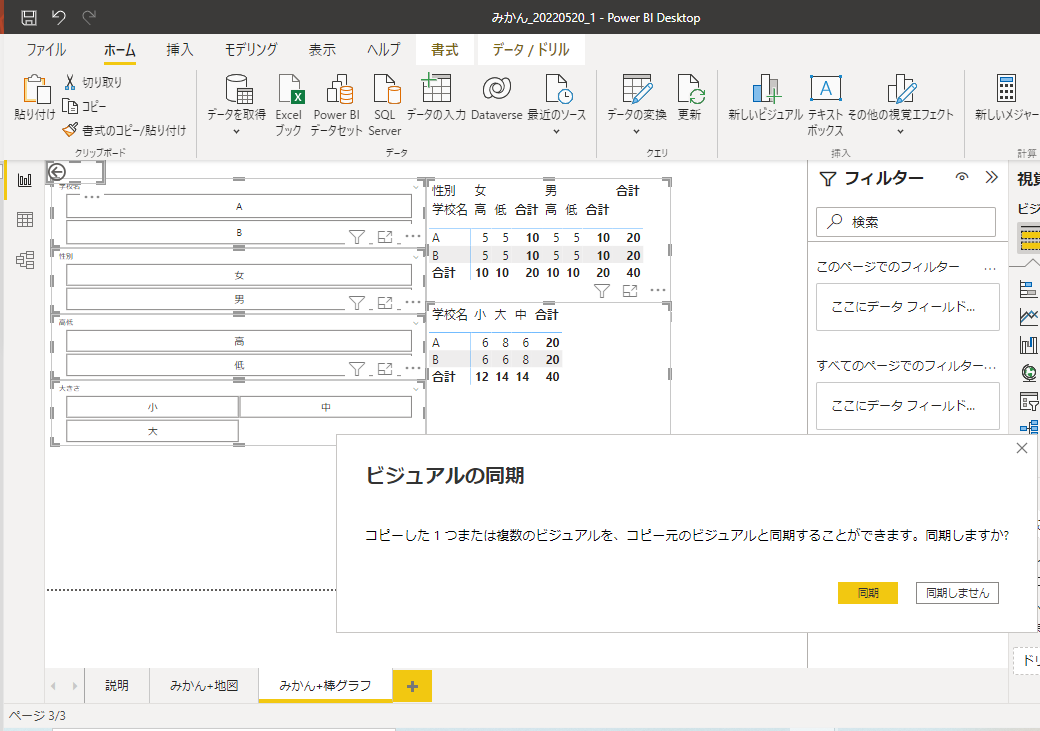 4.レポート作成
42．マトリックスを2個コピー＆ペーストし、各々「集合棒グラフ」を押すと棒グラフに変わる
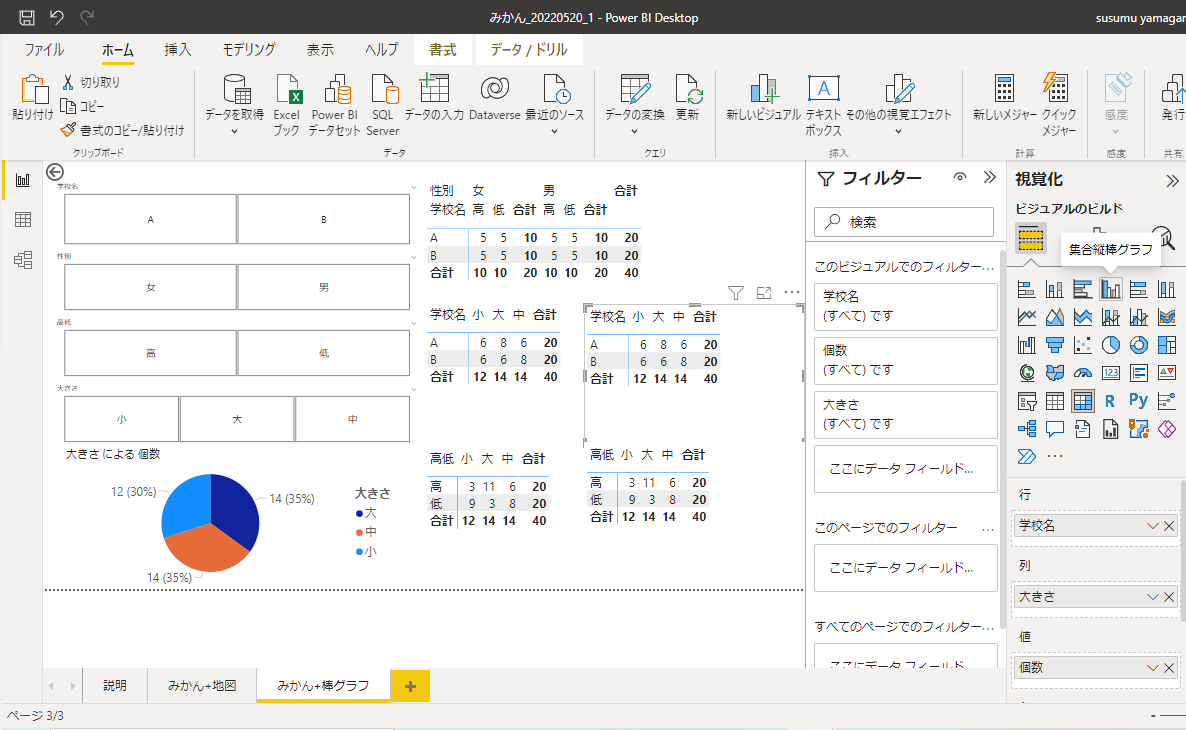 凡例：「学校名」変更
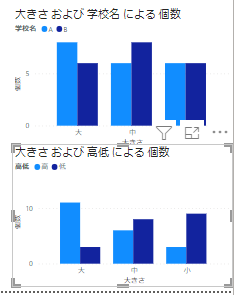 凡例：「高低」変更
4.レポート作成
43．ファイル追加
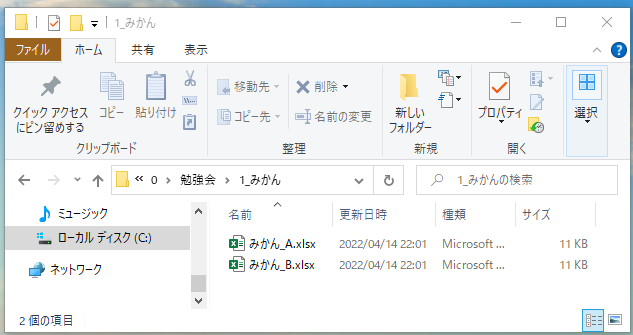 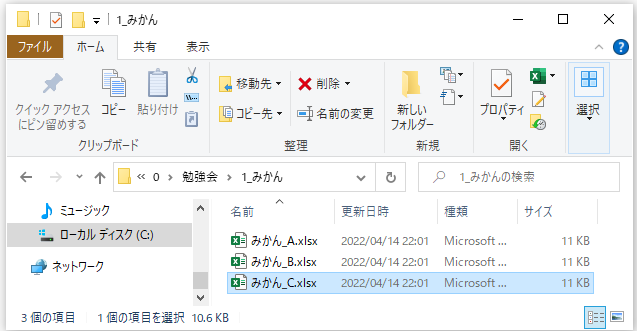 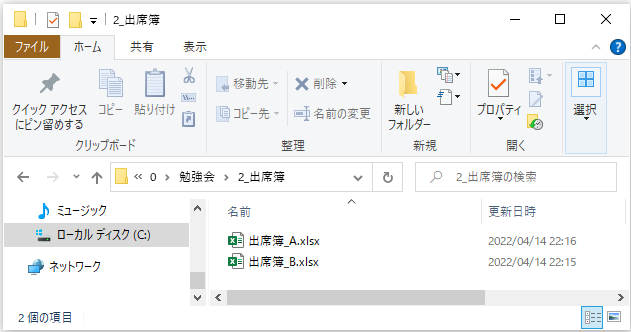 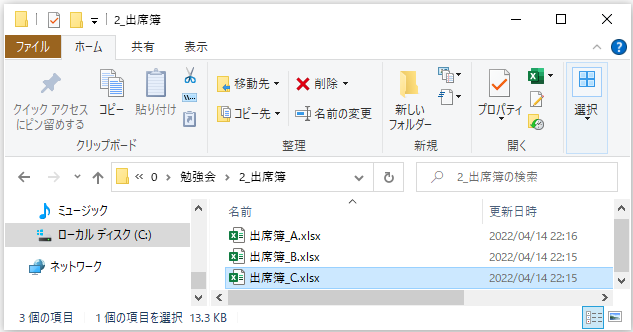 4.レポート作成
44．更新ボタン押すと、増えたデータに含まれる、増えた学校Cが追加される
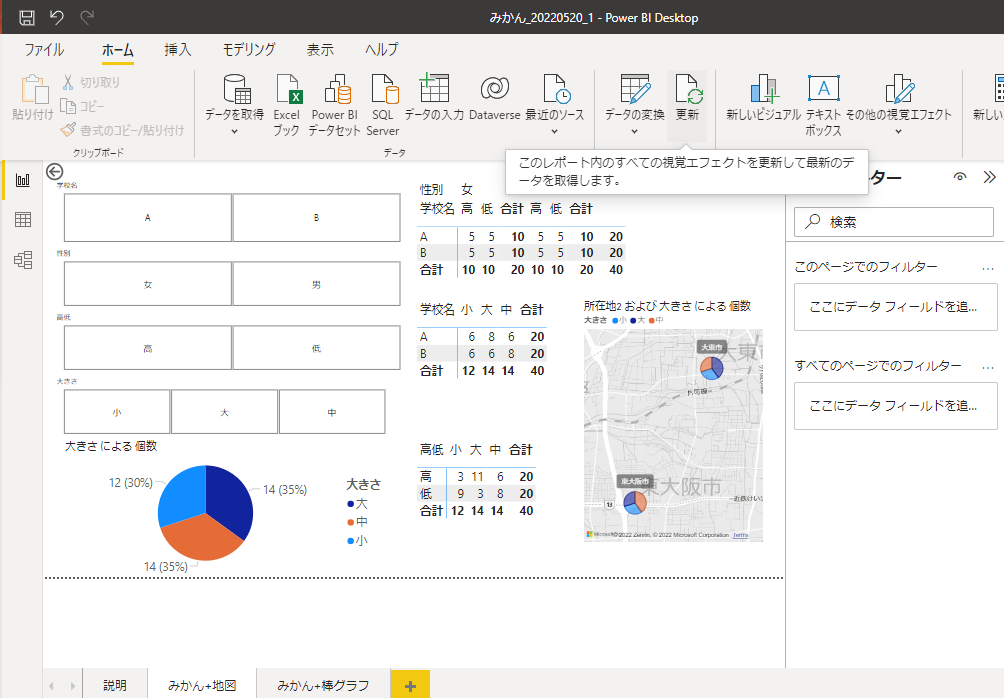 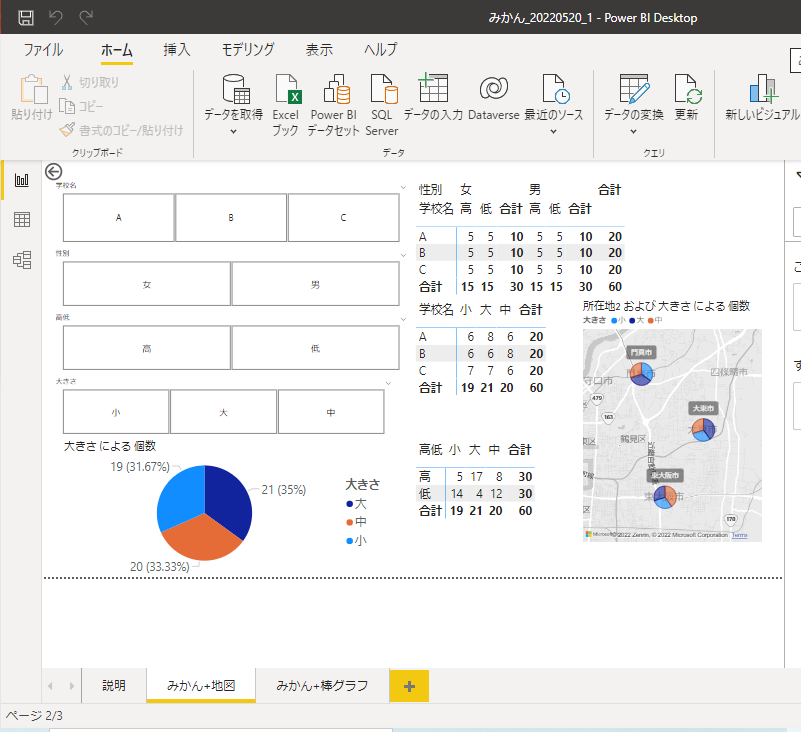